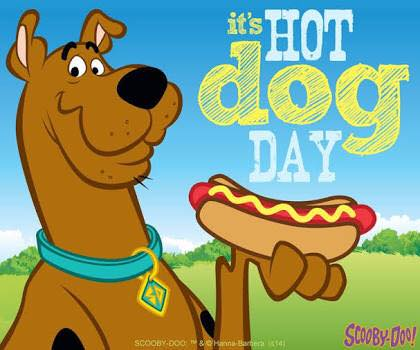 Story and Quiz 
for 8-11 Formers
Автор:
Ольга Михайловна Степанова, учитель английского языка 
МБОУ «Цивильская СОШ №1 
имени Героя Советского Союза М.В. Силантьева» города Цивильск 
Чувашской Республики, 2016
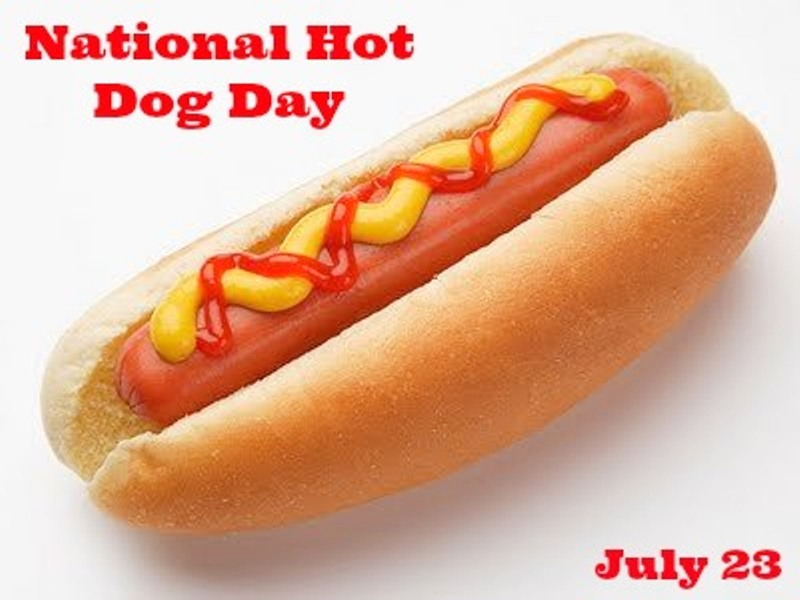 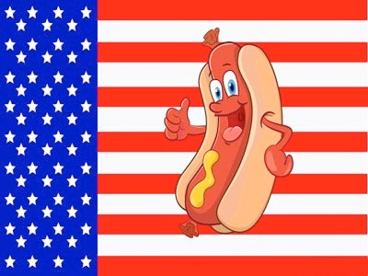 Hot Dog Days are informal events that are celebrated in communities throughout the hotdog-eating world, including the United States, Canada, Great Britain and Australia. Their origin is obscure.
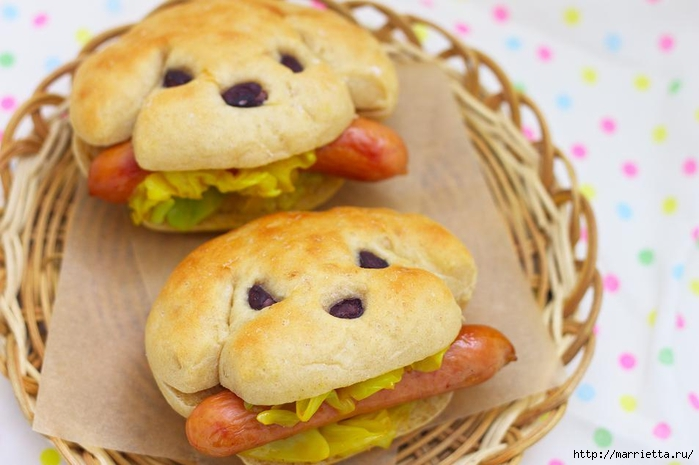 Often the proceeds from a hot dog day are given to charity.Industry groups, such as National Hot Dog and Sausage Council in the USA, encourage, sponsor, and support the events.
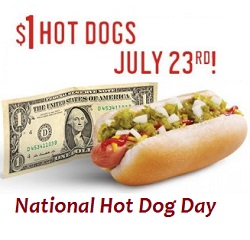 The Council designates July as National Hot Dog Month; National Hot Dog Day varies year to year – in 2017 it falls on  July 23 – based on when the North American Meat Institute hosts its annual Hot Dog Lunch on Capitol Hill.
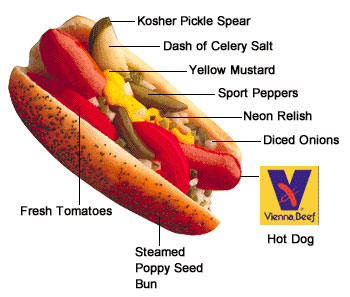 The council also gives advice on hot-dog eating etiquette, which aren't considered strict, as most Hot Dog Day style events do not adhere to them.
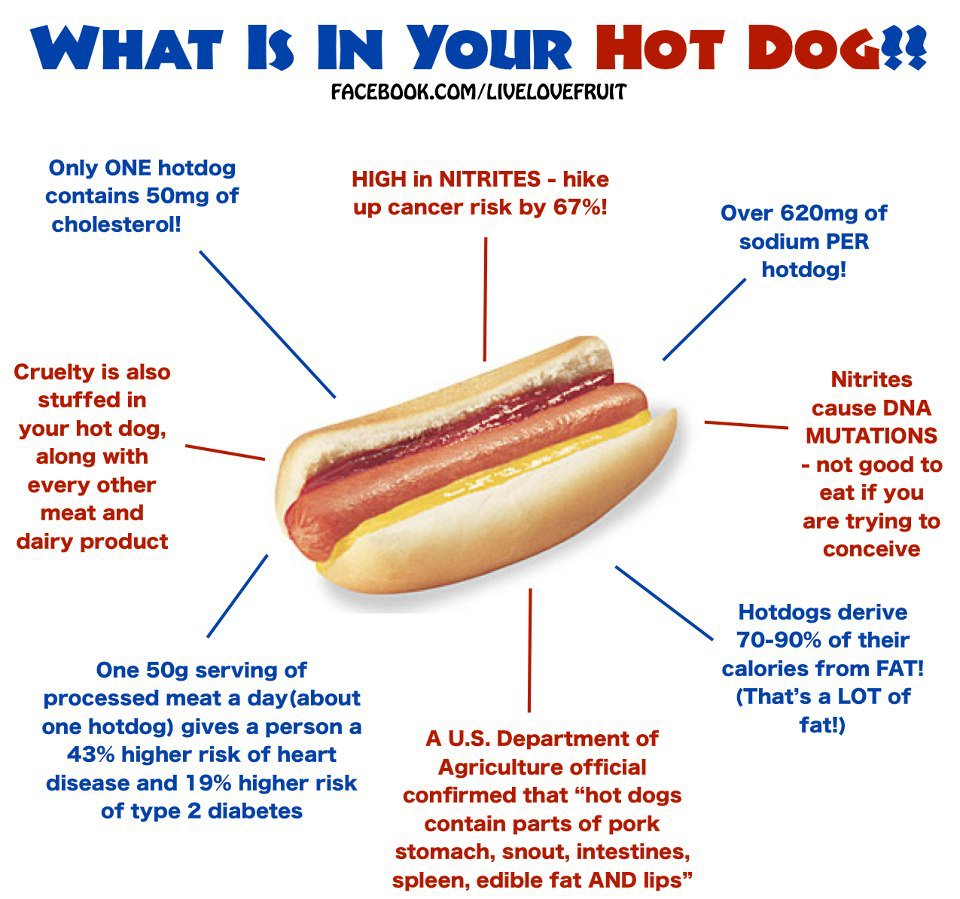 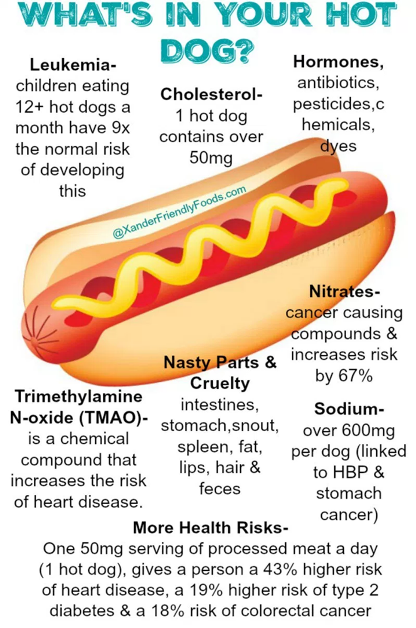 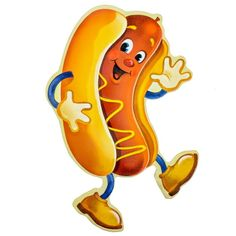 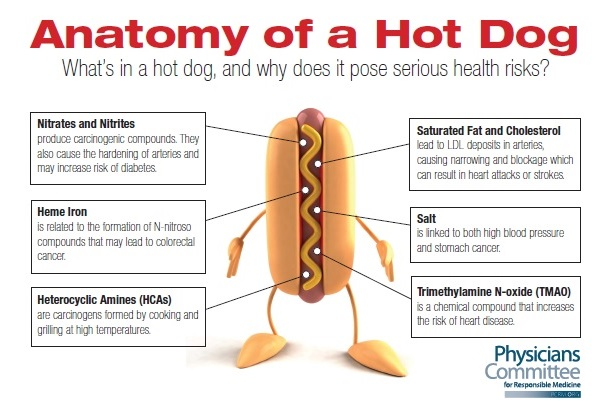 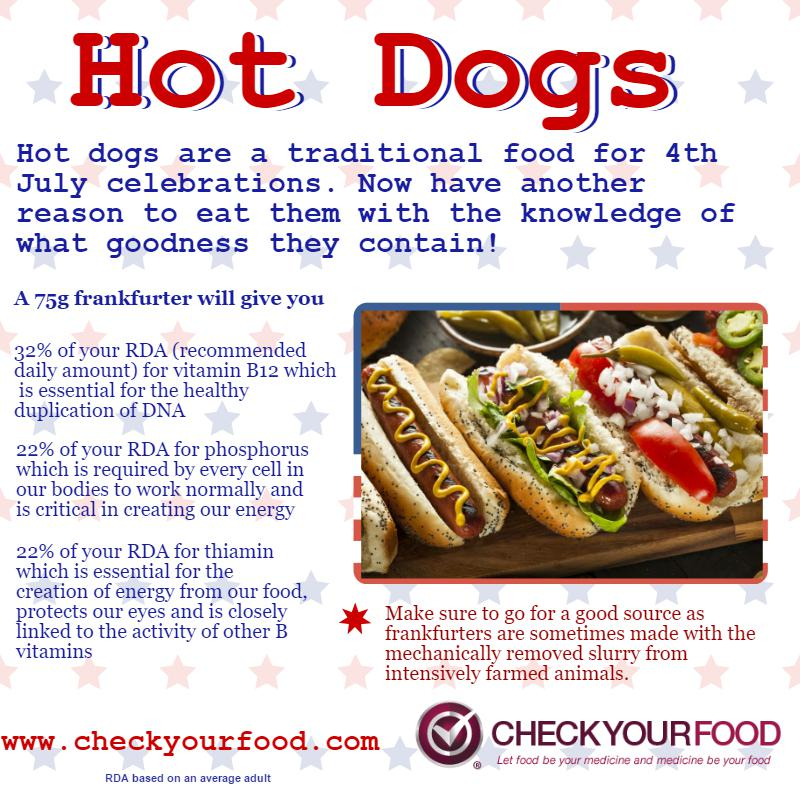 When Otto got a hot dog
he stared at it a while,
then dripped a drop of mustard on
and smiled a little ____________ .
smile
file
smile
style
He covered it with relish
which really made him grin,
then spread it thick with mayonnaise
and shoveled ___________ in.
onions
onions
berries
garlic
He splashed it with some ketchup,
as much as he could squeeze,
and tossed on chopped tomatoes
and some shredded cheddar _____________ .
cheese
cheese
bees
keys
He smothered it with sauerkraut,
and bacon bits and beans,
He even added twenty two
Norwegian canned ____________ .
sardines
beans
greens
sardines
He piled it high with pickles
and __________ by the pound.
He topped it off with chili
then he looked at it and frowned.
peppers
cucumber
peppers
salt
He shed a single tiny tear
and gave a little pout,
for Otto hated ________________ 
so he had to throw it out.

 --Kenn Nesbitt
mustard
vinegar
mustard
cabbage
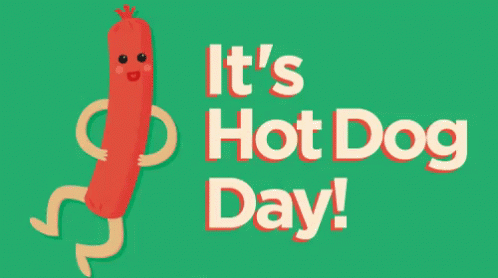 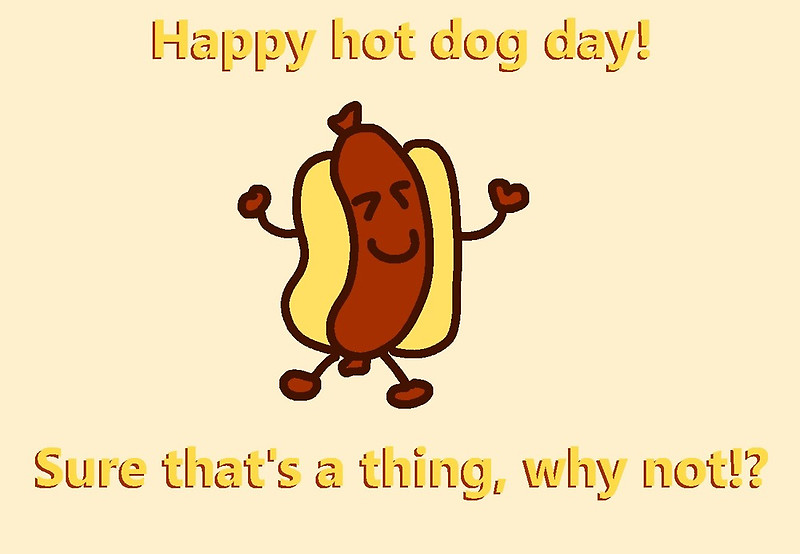 Source:
When Otto got a hot dog https://www.poetry4kids.com/poems/when-otto-got-a-hot-dog/ 
 Изображения взяты на сайте    http://yandex.ru 	
Условия использования сайта https://yandex.ru/legal/fotki_termsofuse/